PrésentATion   des   scénarios
POURQUOI  la mise en place des scénarios ?

1 -   Pour susciter l’intérêt des élèves, les responsabiliser, les mettre dans une situation la plus  proche de l’entreprise.

2 -  Pour redévelopper le travail en équipe, travailler de manière différente. Le scénario permet au groupe de travailler dans les mêmes conditions qu’en entreprise, de former les apprenants autrement…)
[Speaker Notes: Des élèves de plus en plus difficiles, réfractaires à l’enseignement traditionnel... Cela peut permettre une approche plus « professionnelle » soit par l’apprentissage à partir de situations réelles (Projet de PO, Cérémonie de remise de diplômes…), soit par des situations simulées…]
Pourquoi ce Groupe d’Action Formation et quelle est sa finalité ?
Les axes principaux sont :

Des objectifs de production 
	Créer, tester des scénarios pédagogiques. Ces productions seront mises à disposition par une publication en ligne sur le site académique.

Des objectifs de formation
	Participer à des actions de formation en présentiel ou à distance
2 journées de travail  22 octobre et le 19 novembre 2012
Découverte des pratiques, démarches mises en place dans les différents lycées de l’académie (création de scénarios, utilisation de manuels, combinaison des deux…)

Définition du scénario pédagogique

… du projet

Construction d’un scénario (réflexion, outils, démarche pédagogique mise en place et mutualisation des ressources dans l’équipe pédagogique)

Mise en place de deux groupes de travail pour aboutir à deux scénarios : deux choix étaient possibles :
 	Exploiter un scénario existant et en faire le prolongement dans un ou 	plusieurs pôles ou en économie et en droit
	Créer un scénario avec différentes situations professionnelles dans un ou 	plusieurs pôles du référentiel  avec la possibilité, pour les élèves, 	d’acquérir les compétences visées, d’atteindre les résultats attendus et 	de mesurer la performance sur la base des critères d’évaluation.
Définition du scénario pédagogique
C’est un fil rouge qui détermine une succession d’étapes dans lesquelles les apprenants ont des tâches à effectuer et des rôles spécifiques à jouer identiques à ceux de l’entreprise

Le scénario permet de mettre l’élève en situation 
de faire ce qu’il ne sait pas faire 
et d’apprendre à le faire en le faisant.
Le scénario pédagogique permet l’introduction des TICE dans l’enseignement.

Il reconfigure l’espace de la salle de classe à l’espace professionnel (aménagement d’une salle TICE)

Il reconfigure le temps pédagogique : le scénario est « extensible », on peut l’utiliser plusieurs fois en  complexifiant le contenu (exemple de la 1ère à la Terminale)
[Speaker Notes: Difficultés à mettre en place de la classe de seconde à la classe de 1ère
Les consignes peuvent être passées de manière différente]
Pour définir un projet…
Le scénario peut participer à un projet. Généralement, le scénario pédagogique donne lieu à un projet (l’Aménagement d’une salle TICE) une activité particulière d'apprentissage, dont la réalisation permettra à l’enseignant de vérifier l’acquisition des compétences recherchées chez l’élève.

Dans le cas d'un apprentissage par projet, le scénario pédagogique est divisé en séquences et sous-séquences comprenant des expériences d’apprentissage et des tâches à réaliser de manière autonome individuellement ou en groupe.
[Speaker Notes: Selon l’AFITEP :« Le projet est un ensemble d’actions à réaliser pour satisfaire un objectif défini dans le cadre d’une mission précise, et pour la réalisation desquelles on a identifié non seulement un début, mais aussi une fin ».
Mise en place du projet en classe de seconde]
Le projet…
Se démarque des opérations courantes car par essence, ils sont limités dans le temps

Conduit les acteurs à travailler en équipe

Est toujours soumis à des contraintes de temps, de qualité  et de coût
Dans le cadre de la répartition des enseignements dans le binôme, celle-ci doit se faire en équipe pédagogique, à partir de la lecture complète des situations de travail, des compétences visées et des résultats attendus

L’évaluation porte sur la gestion administrative du projet et non sur le projet. Celui-ci est abouti ou non.
PROCESSUS   de   PROJET
Démarrage du projet
Exécution 
du projet
Planification du projet
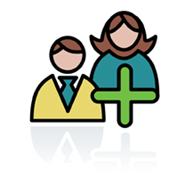 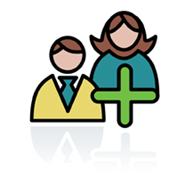 Supérieur hiérarchique
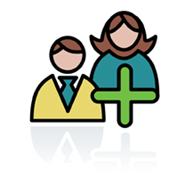 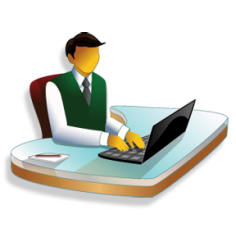 Clôture du projet
Gestionnaire administratif
Le gestionnaire administratif, supervisé par son responsable, est appelé à intervenir dans la gestion administrative du projet à différents niveaux du processus. Il se place dans une posture d’accompagnement et de facilitateur du projet.
Structure du pôle 4
Chaque tâche à réaliser doit être clairement définie (objectif à atteindre, résultat attendu, agenda et charge de travail…). Pour le formateur, il s’agit de créer un cadre professionnel qui permette à chaque élève de trouver sa place dans le dispositif pédagogique. Plus ce cadre sera défini, plus les participants auront de liberté pour s’exprimer dans les espaces délimités par ce cadre. 
L’enseignant, avec cette démarche, a un rôle central. L’élève aura toute l’initiative de créer un glossaire, un blog...
La mise en œuvre d’un scénario pédagogique__________________________________
Le scénario va se construire 
A partir d’un cahier des charges

A partir d’une réalité professionnelle dans une organisation. On identifie une activité et on recherche le lien avec le référentiel du diplôme.

Un scénario peut traverser les situations professionnelles de différents pôles du référentiel et doit  permettre sur la base du référentiel de certification :	

 	  d’acquérir les compétences visées, 
 	  d’atteindre les résultats attendus, 
 	  de mesurer la performance sur la base des critères d’évaluation.
Avoir un scénario ne suffit pas, il faut se l’approprier,  l’adapter 

  à la situation

  au contexte de la classe,
 
  aux ressources disponibles…
[Speaker Notes: Adapter le scénario au contexte de la classe (exemple de l’Aménagement de notre salle TICE : scénario initial de l’Académie de Grenoble avec des conditions de travail très différentes :
 en fonction du nombre d’élèves dans la classe, du public également, (expliquer l’exemple de JG)
 en fonction de l’équipe pédagogique, notre exemple où nous sommes à 3 collègues EG,  concertation…
 en fonction des salles…]